المحاضرة الرابعة
تعريف الوسيلة :
هي أداة لتوصيل فكرة أو مفهوم ما أو لتقييم قدرات ما (الخشرمي,بدون )
أنواع الوسائل  :

وسائل أساسية : وهي تلك الوسائل الموجودة في فصول الصم وضعاف السمع بشكل دائم , لتحقيق أغراض معينة منها مثل :
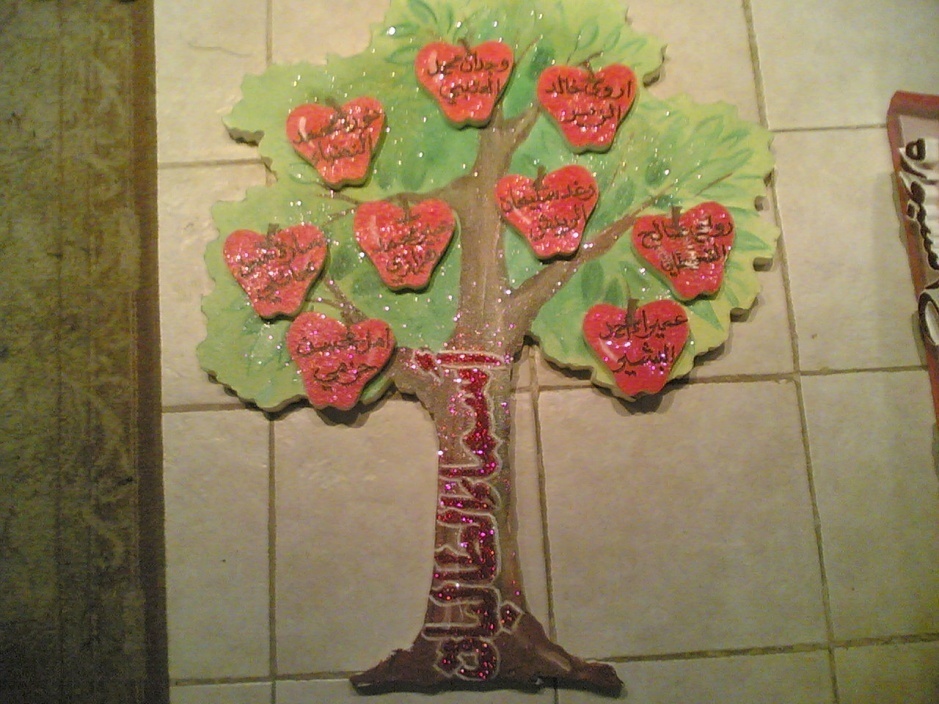 1) أسماء الطالبات
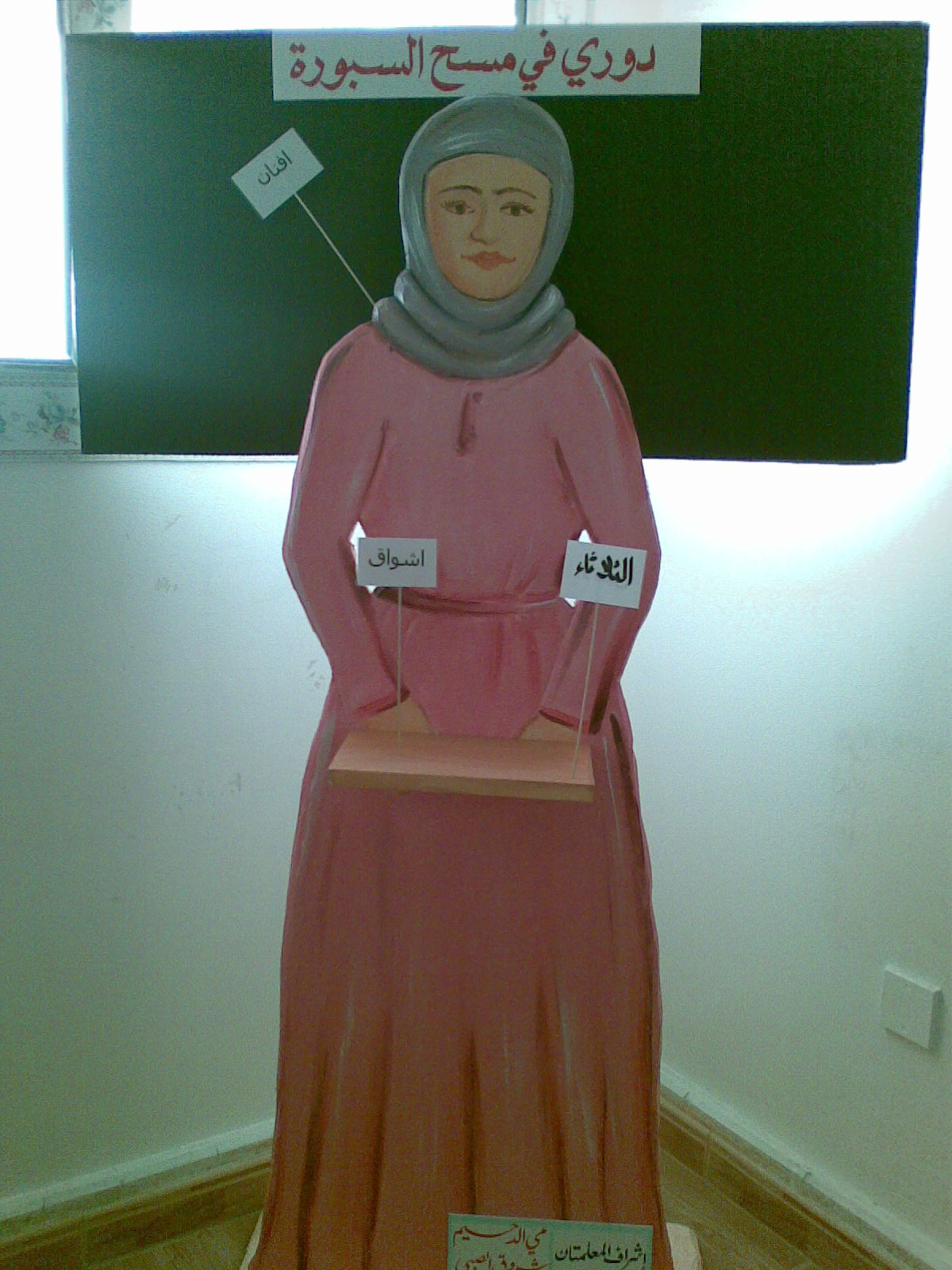 2) دوري في مسح السبورة
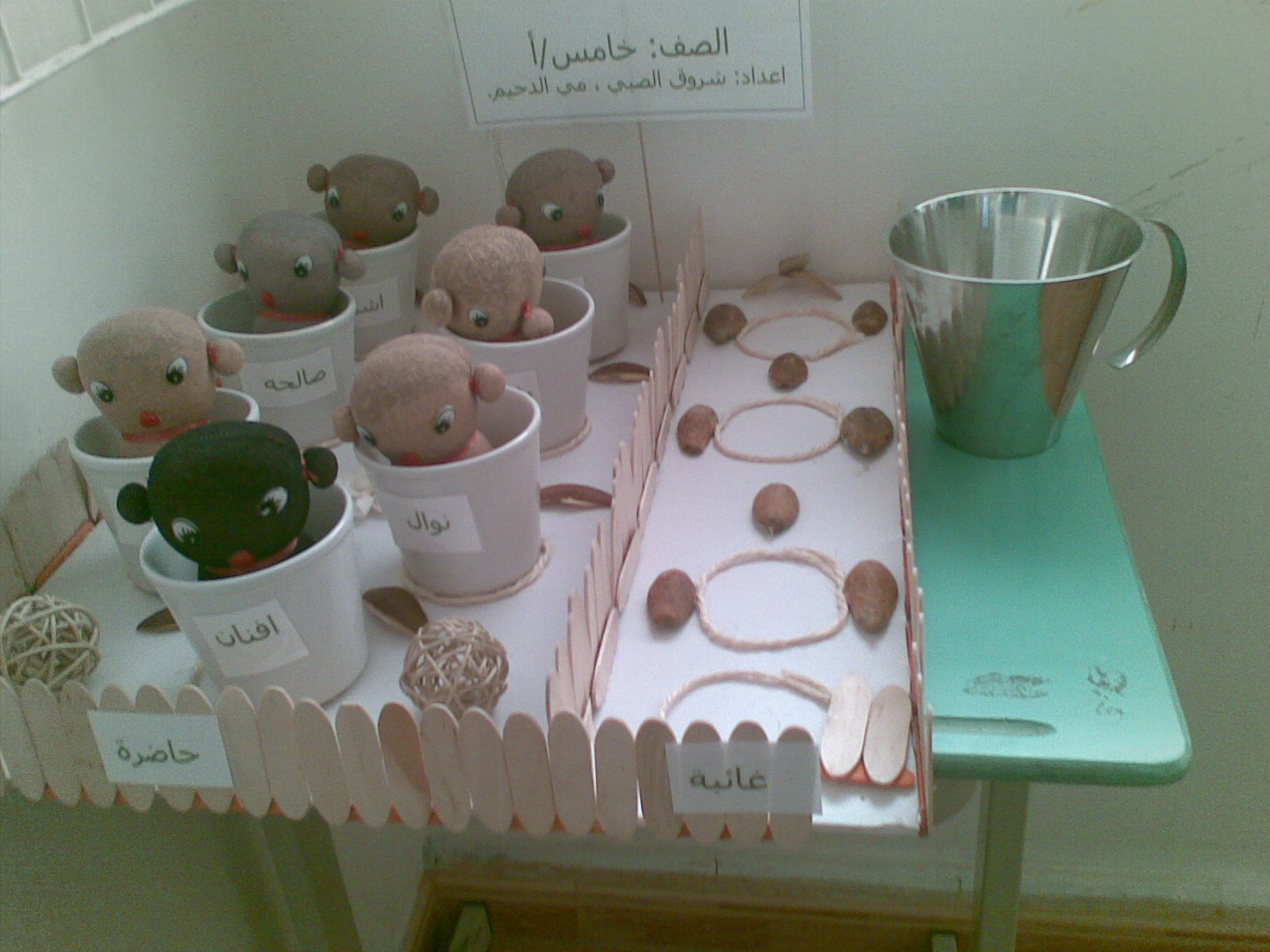 3) الحضور والغياب
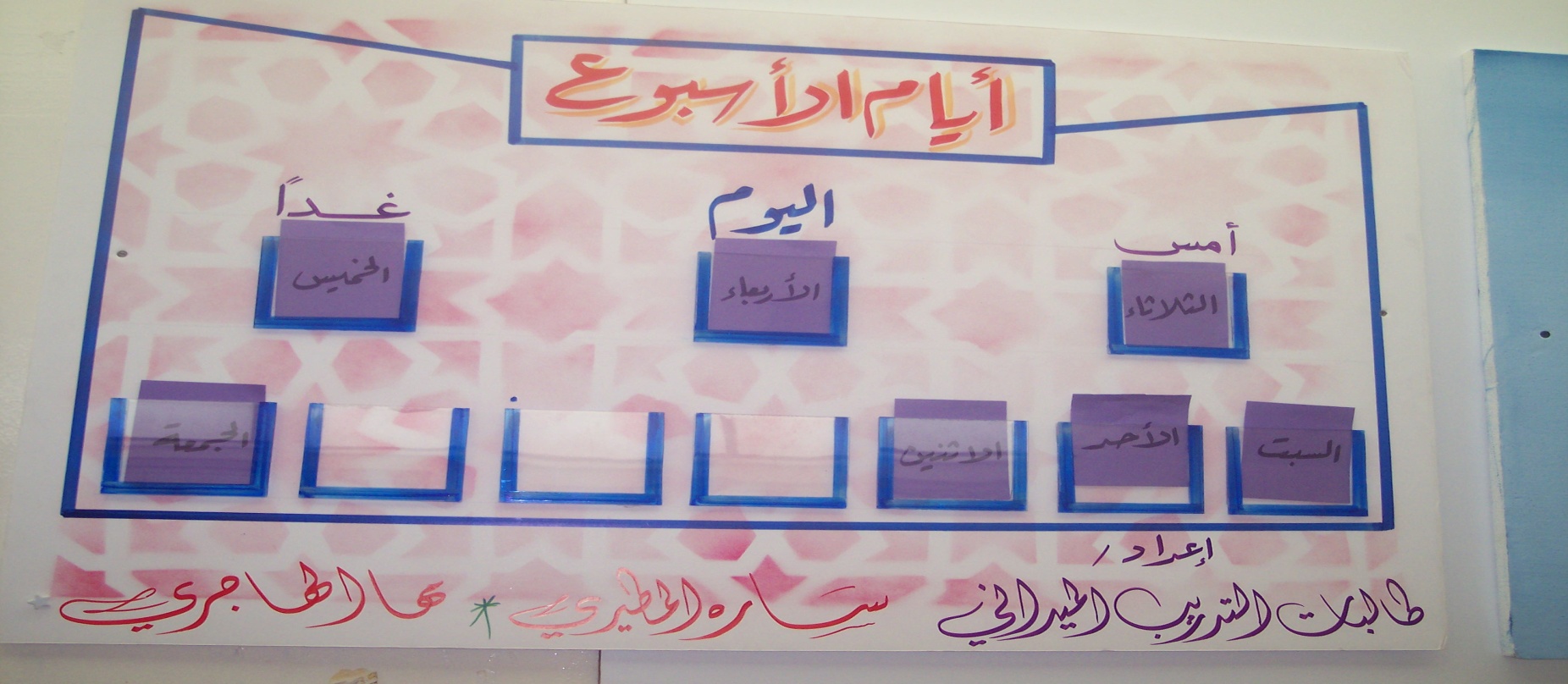 4) أيام الأسبوع
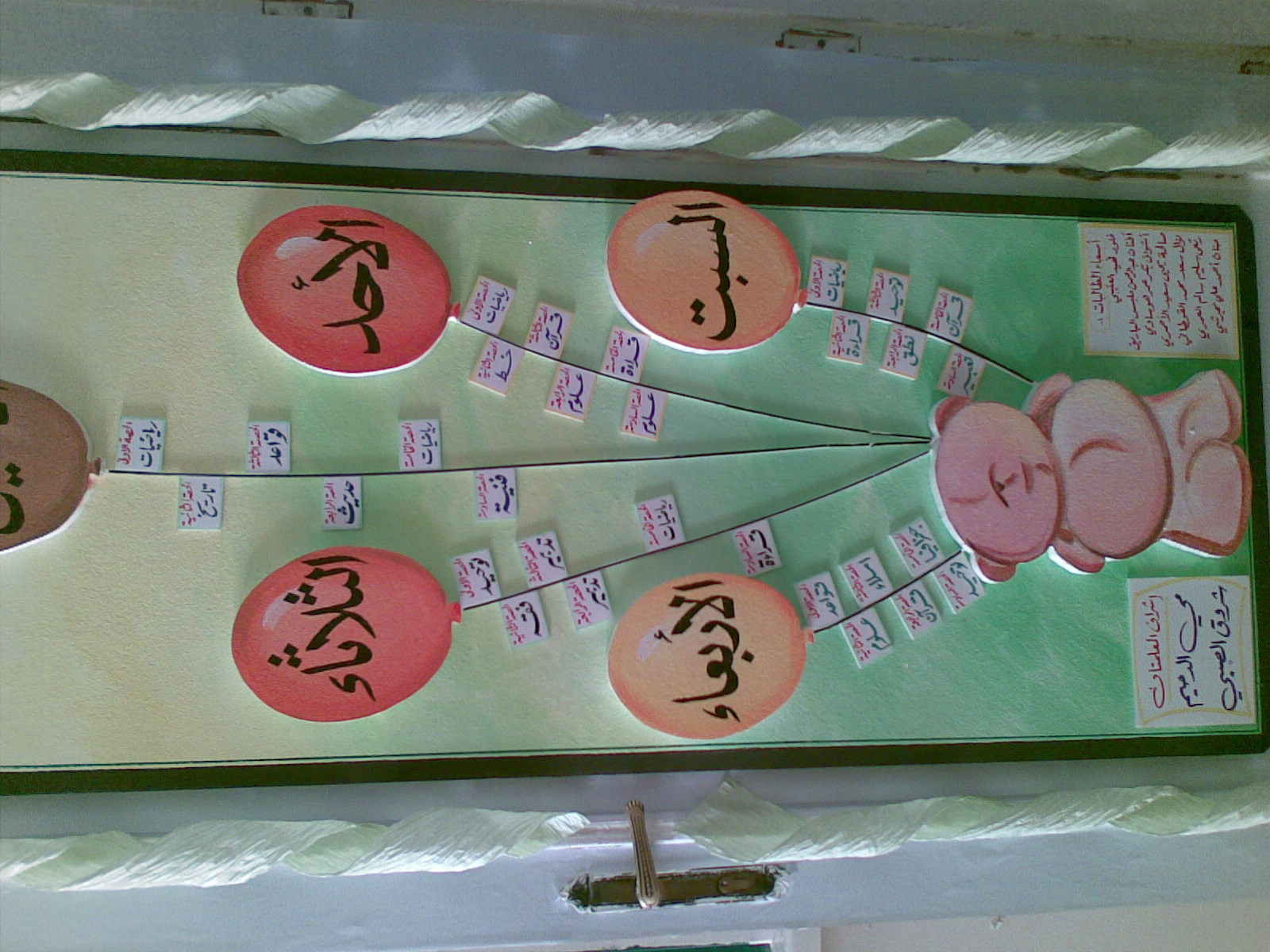 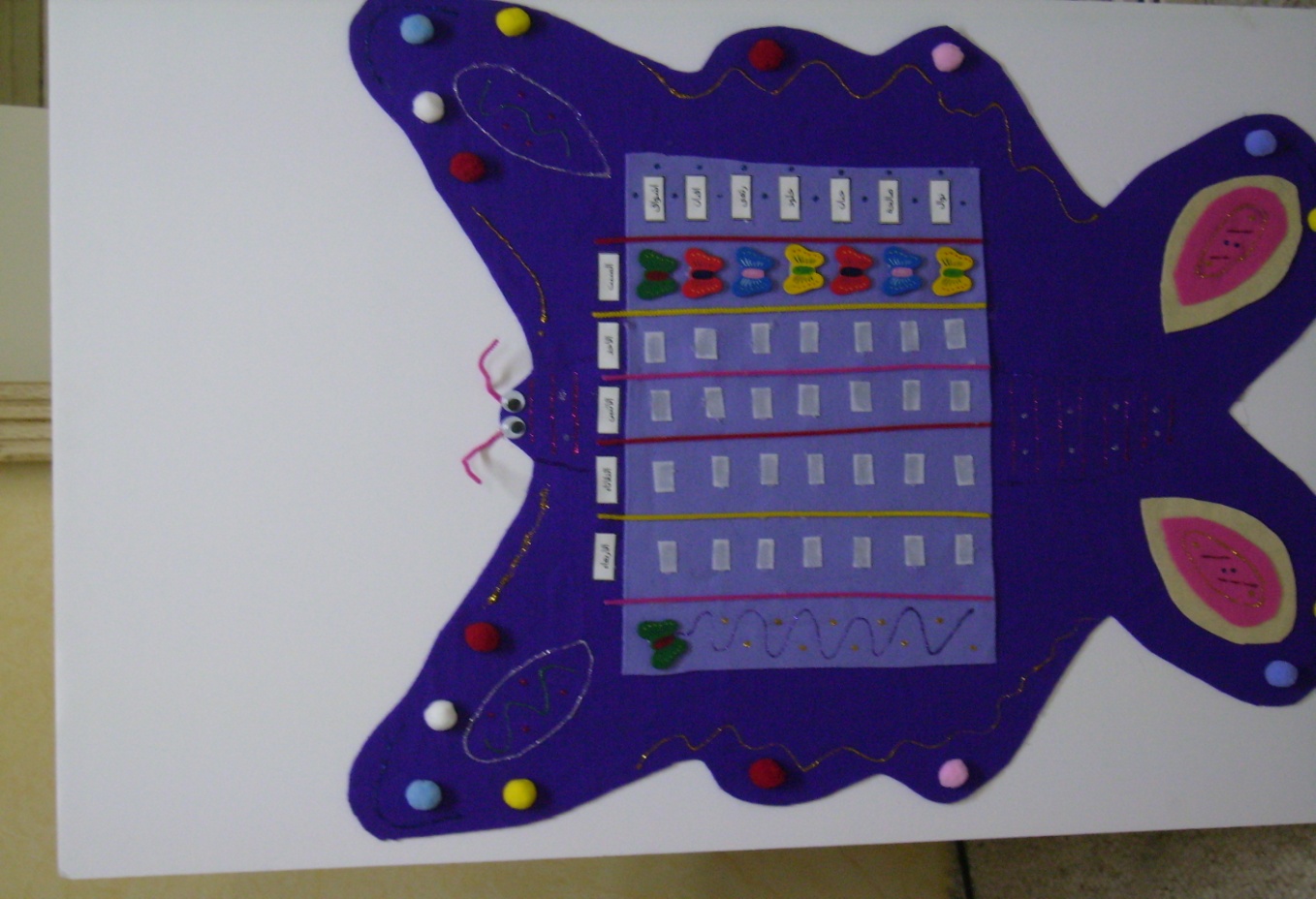 5) الجدول الدراسي
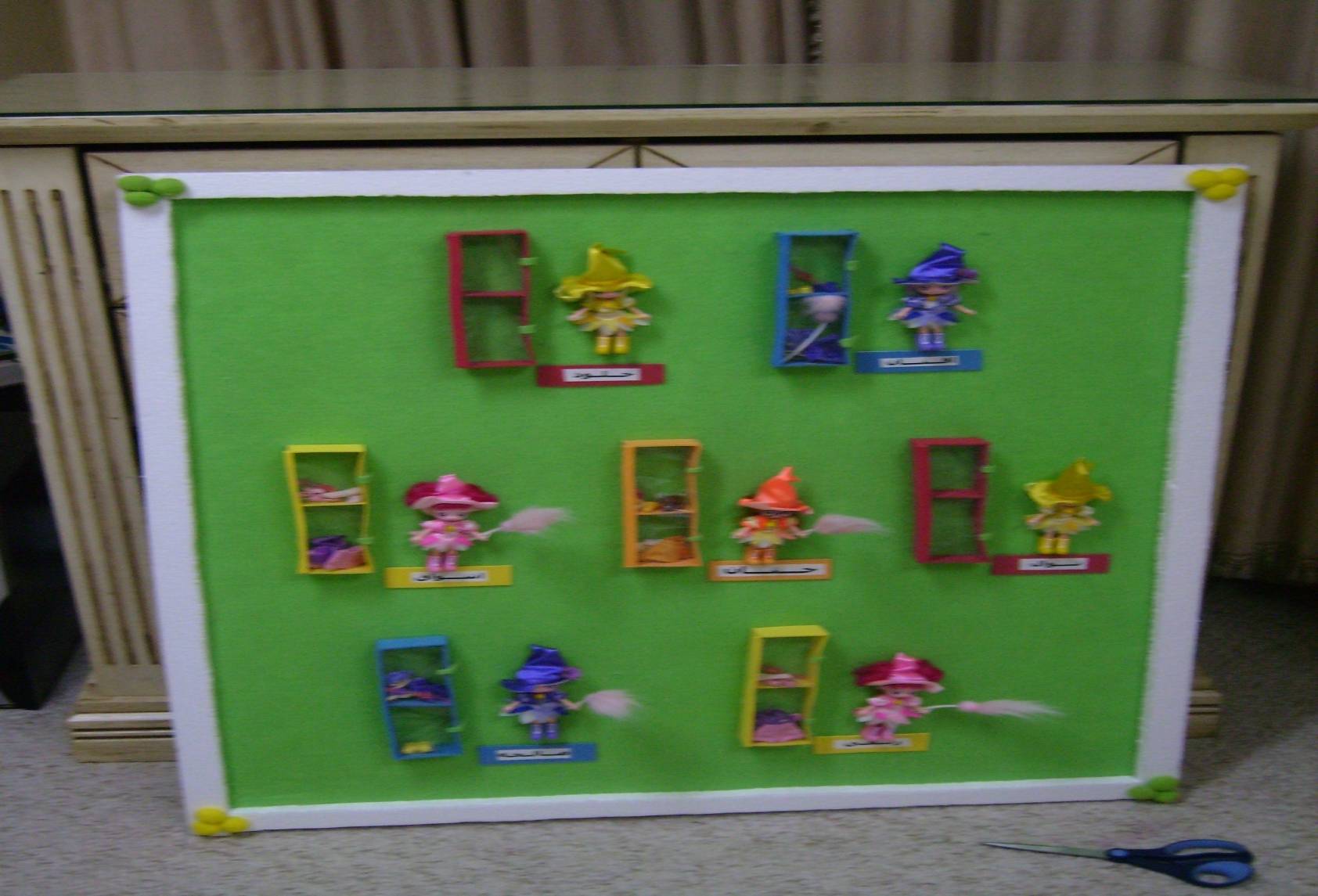 6) لوحة التعزيز
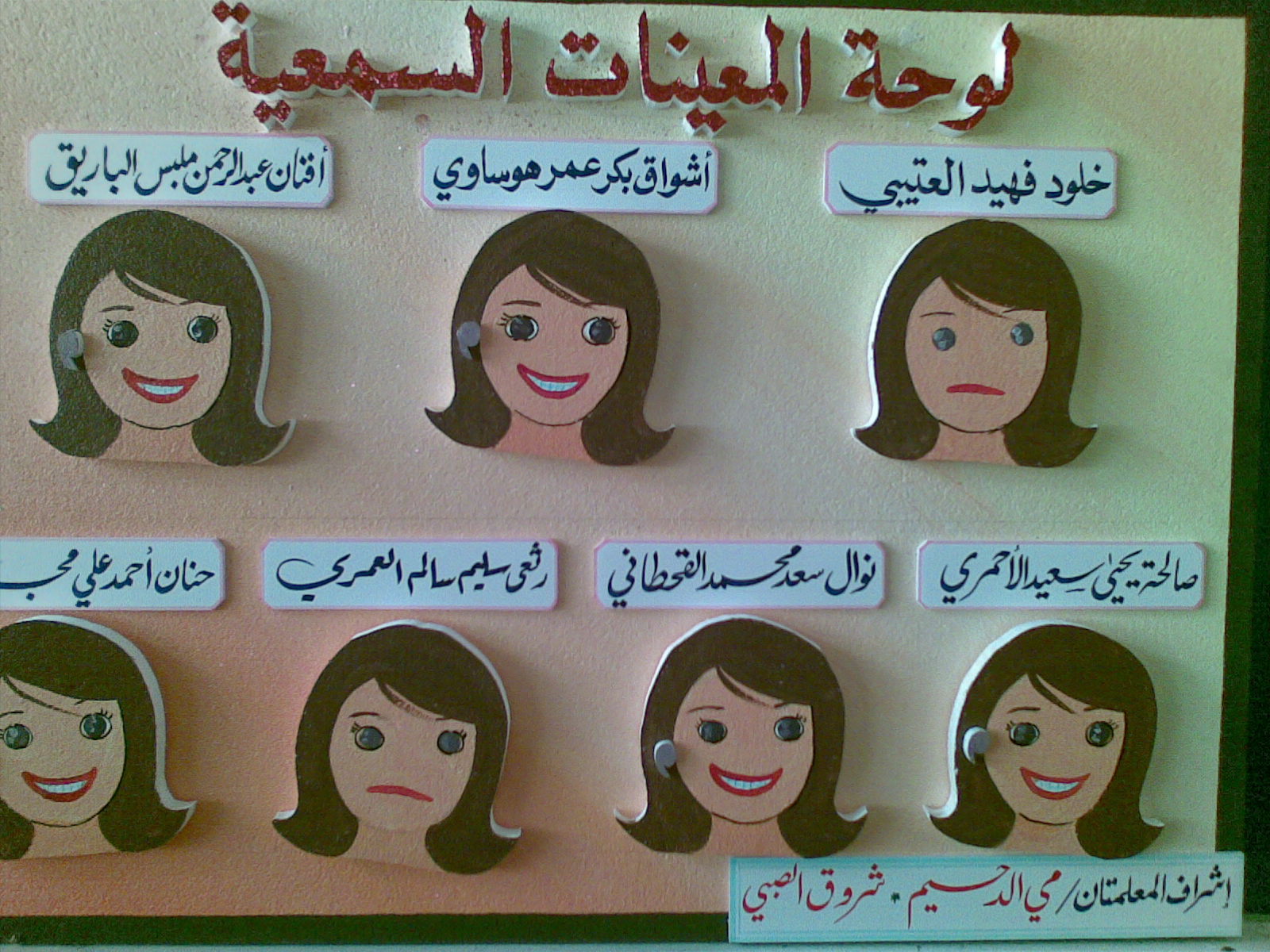 7) لوحة المعينات السمعية       “ ملاحظة“
تابع أنواع الوسائل  :

وسائل عرض الدرس وتقييمه  : وهذه الوسائل تستخدم لتحقيق أهداف الدرس وتستخدم في التمهيد والعرض والتقييم .
شروط إعداد الوسيلة :
أن تتناسب الوسيلة مع الأهداف التي سيتم تحقيقها من الدرس . 

 ينبغي ألا تحتوي الوسيلة على معلومات خاطئة ، أو قديمة ، أو ناقصة ، أو متحيزة ، أو مشوهة ، أو هازلة ، وإنما يجب أن تساعد على تكوين صورة كلية واقعية سليمة صادقة حديثة أمينة متزنة . 
 

أن يكون للوسيلة موضوع واحد محدد ، ومتجانس ، ومنسجم مع موضوع الدرس ، ليسهل على الدارسين إدراكه وتتبعه .
أن يتناسب حجمها مع عدد طلاب الصف . 
أن تساعد على اتباع الطريقة العلمية في التفكير ، والدقة والملاحظة . 
توافر المواد الخام اللازمة لصنعها ، مع رخص تكاليفها . 

أن تتناسب ومدارك الدارسين ، بحيث يسهل الاستفادة منها . 
 أن يكون استعمالها ممكنا وسهلا . 
مراعاة عدم الإجهاد البصري للطلبة الصم بإحتوائها على ألوان ساطعة أو الكتابة بخطوط مائلة أو صغيرة .


وعند إعدادها يراعى الآتي : 
أ ـ اختبار الوسيلة قبل استعمالها للتأكد من صلاحيتها . 
ب ـ إعداد المكان المناسب الذي ستستعمل فيه ، بحيث يتمكن كل دارس أن يرى بوضوح . 
ج ـ تهيئة أذهان الدارسين إلى ما ينبغي ملاحظته ، أو إلى المعارف التي يدور حولها موضوع الدرس ، وذلك بإثارة بعض الأسئلة ذات الصلة به ، لإبراز النقاط المهمة التي تجيب الوسيلة عليها  
(زياد,بدون) .


المرجع :
زياد,مسعد (بدون ) : الوسائل التعليمية مفهومها ـ فوائدها ـ أنواعها . http://www.drmosad.com/index99.htm